Литературное чтение
Позывные
Лютуют ночные морозы,
Холодные  ветры свистят.
Осины, дубы и березы
Под зябкими звездами спят.
Но в воздухе есть перемены,
Они разбудили сосну:
Иголочки, словно антенны,
Уже уловили весну.
Литературное чтение
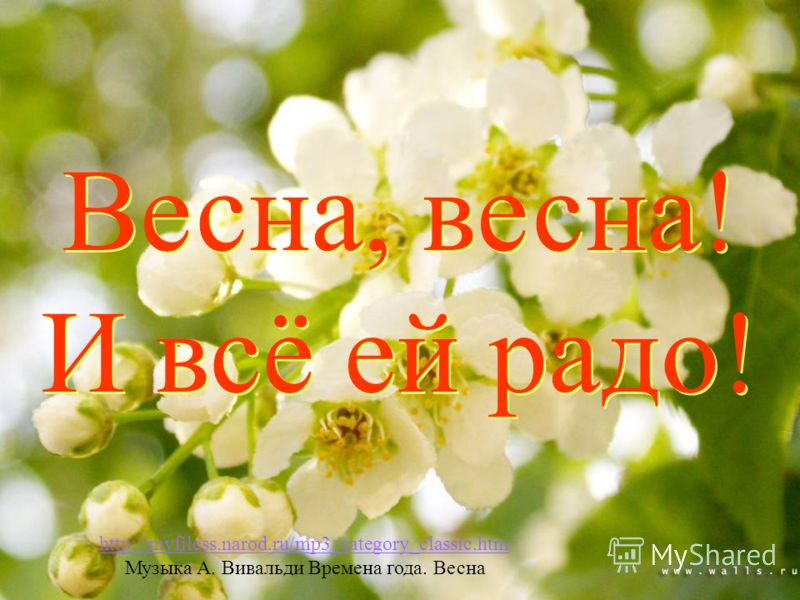 !ОДАР ЙЕ ЁСВ И! АНСЕВ, АНСЕВ
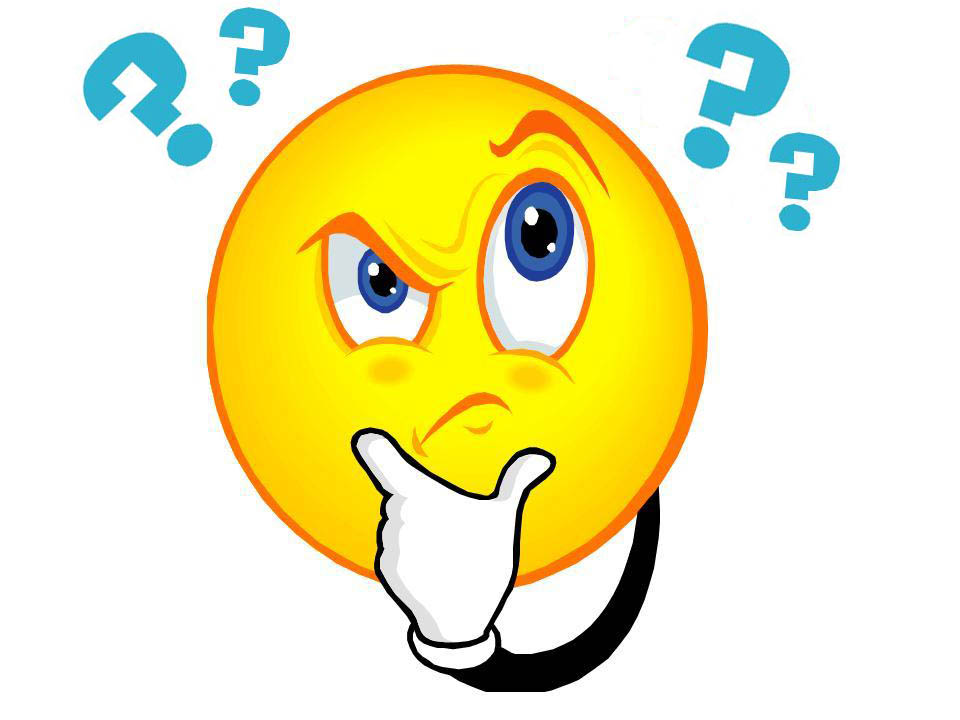 Литературное чтение
ВЕЧТЮТ ЧИВОНАВИ  РОДЁФ
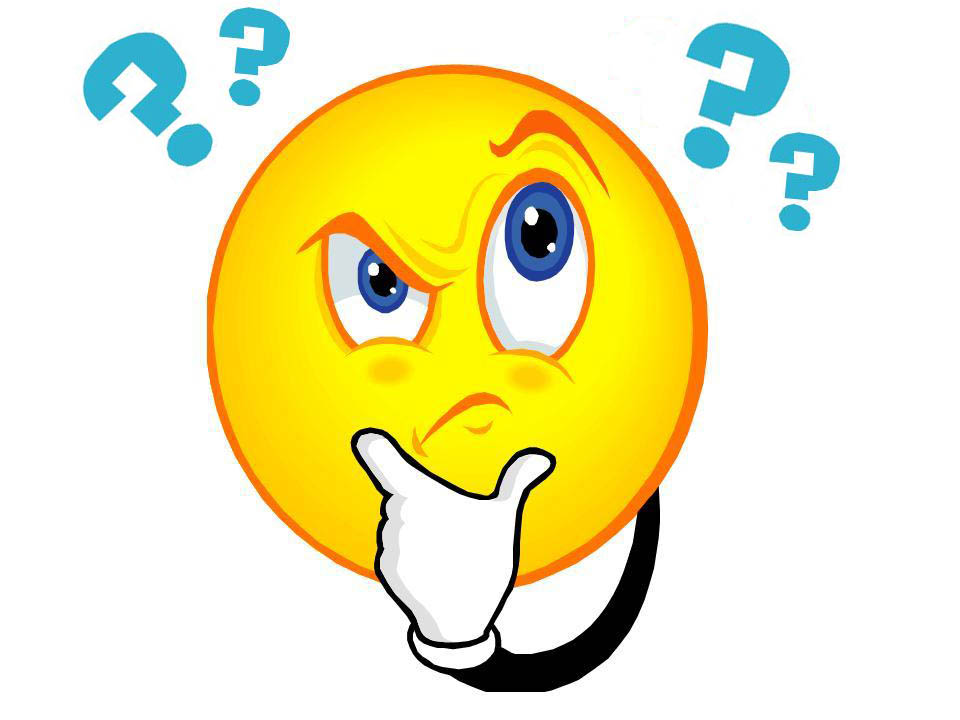 Федор Иванович Тютчев 
(1803 – 1873)
Литературное чтение
Цели урока
Познакомиться с творчеством Ф.И. Тютчева;
Задачи: 
- учиться анализировать стихотворение;
- воспринимать выраженные в них чувства;
Литературное чтение
недаром- неспроста, т.е. есть причины; 
засуетилось- действовать торопливо, быстро; 
нудит- принуждает, заставляет;
 хлопочет-трудится,  суетится;
трезвон -радостный звон; пуще- сильнее, больше; 
наперекор - против, противоположно чему-либо или кому- либо.
Литературное чтение